CEN and CENELEC approach to Security, Privacy and TrustLeading the way in Europe
Ashok Ganesh, CEN – CENELEC
Global Standards Symposium 2016-10-24
Who are we?
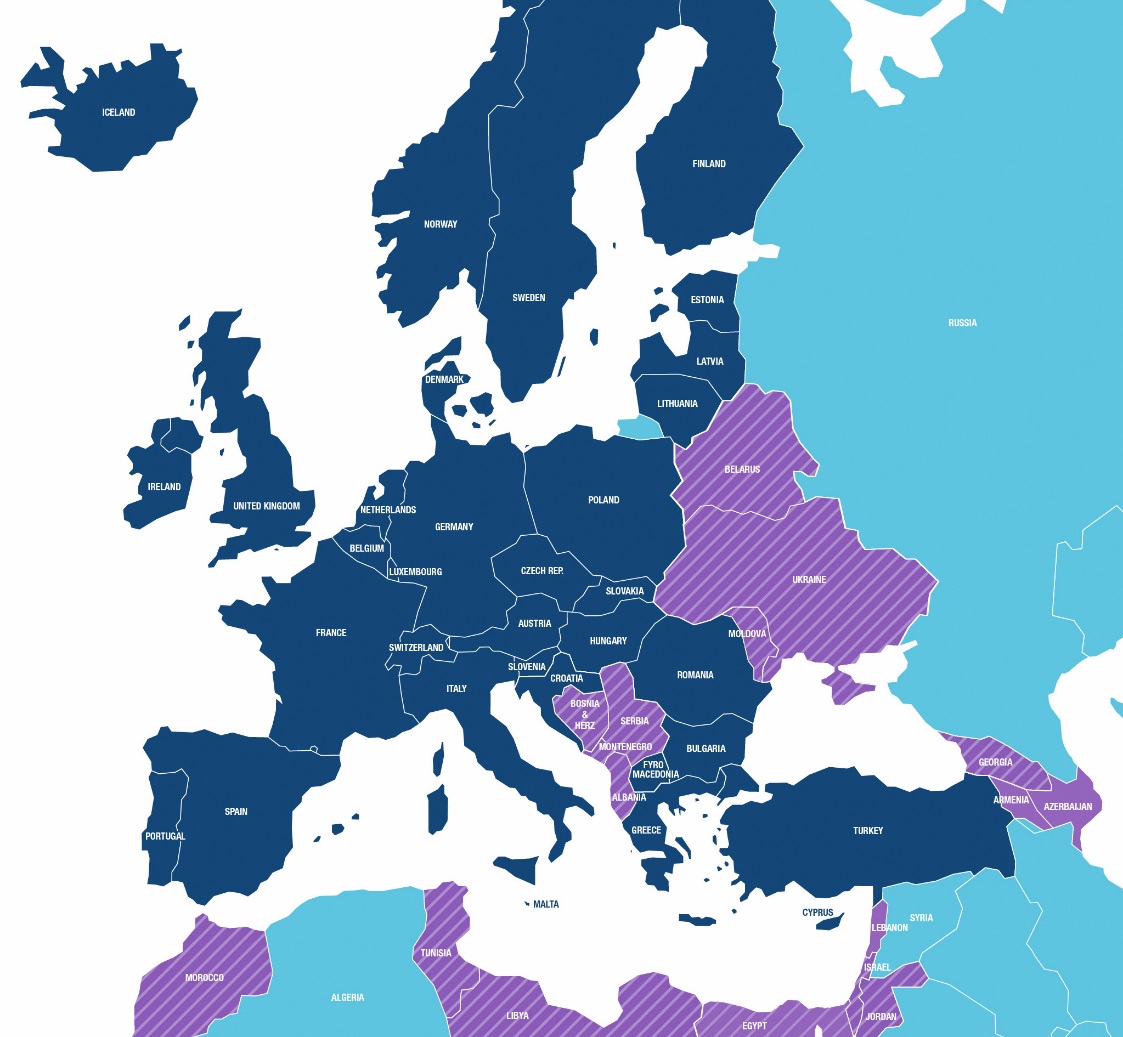 33 Members  
Affiliates
Members
Affiliates
[Speaker Notes: CEN and CENELEC: recognized by the European Regulation 1025/2005 for preparing European Standards that can be used in the legal context. 

Members: NSBs/NCs of 33 countries

Affiliates: Affiliation with CEN or CENELEC is available to a National Standardization Organization, which is a member (or corresponding member) of ISO/IEC, which represents or has the ambition to represent all parties concerned in an evolving market industry. They belong to a EU neighboring country which has links with EU or EFTA in relation to technical scientific political and social conditions.
CEN: Albania, Armenia, Azerbaijan, Belarus, Bosnia and Herzegovina, Egypt, Georgia, Israel, Jordan, Lebanon, Republic of Moldova, Montenegro, Morocco,  Serbia, Tunisia, Ukraine, 
CENELEC: see CEN Affiliates but without Armenia, Lebanon and Azerbaijan

Partner Standardization Bodies (PSBs) are National Standards Bodies that are a member of ISO, but are unlikely to become CEN Members or CEN Affiliates for political or geographical reasons. 
CEN: Kazakhstan, Mongolia, Australia
CENELEC Kazakhstan

Note: June 2016 AG agreed to implement new partnership models to start in 2017 which are more suited to the CEN and CENELEC international cooperation needs:  
Affiliation:  
now focused on countries having real accession perspectives (candidates/potential candidates to EU accession)
From 16 (CEN) / 13 (CLC) to 4 (or 3) Affiliates: DPS (Albania), ISME (Montenegro), BAS (Bosnia and Herzegovina) and ISS (Serbia) 
CSB (Companion Standardization Bodies):
CSB concept open to any NSB/NC not qualifying for membership or affiliation
12 (CEN) and 9 (CLC) Affiliates to become CSBs [11 and 8 if ISS becomes full member]

European Partners: organizations having an interest for cooperation at overall corporate and/or technical level. 
SBS is Partner Organization of CEN and CENELEC, while 2 of the (22) SBS members have a liaison status with a CEN TC i.e. SME Safety (CEN/TC 79) and the European Consortium of Anchors Producers (ECAP) (CEN/TC 250). None of the SBS members has a liaison with CENELEC.]
CEN and CENELEC Network
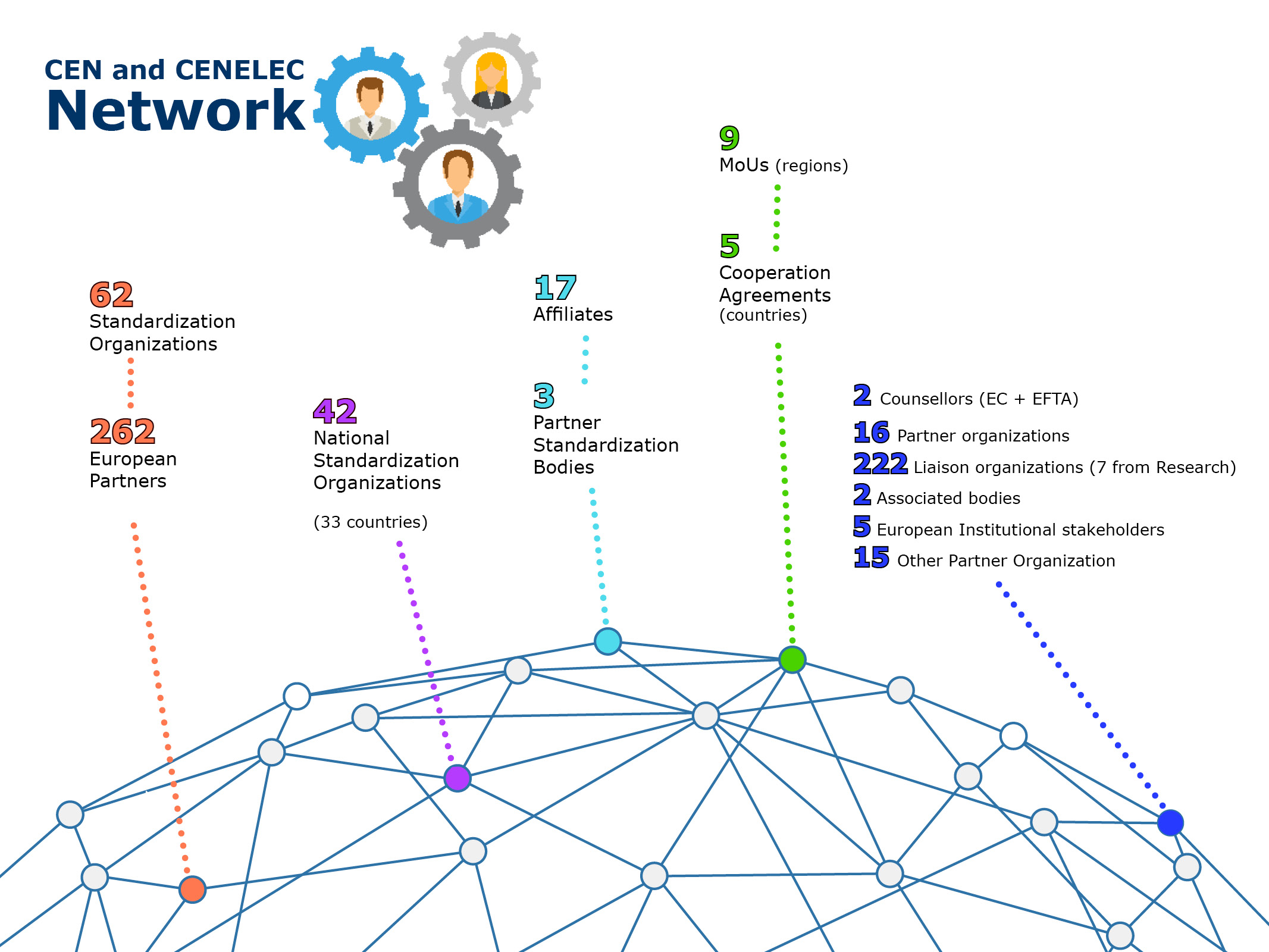 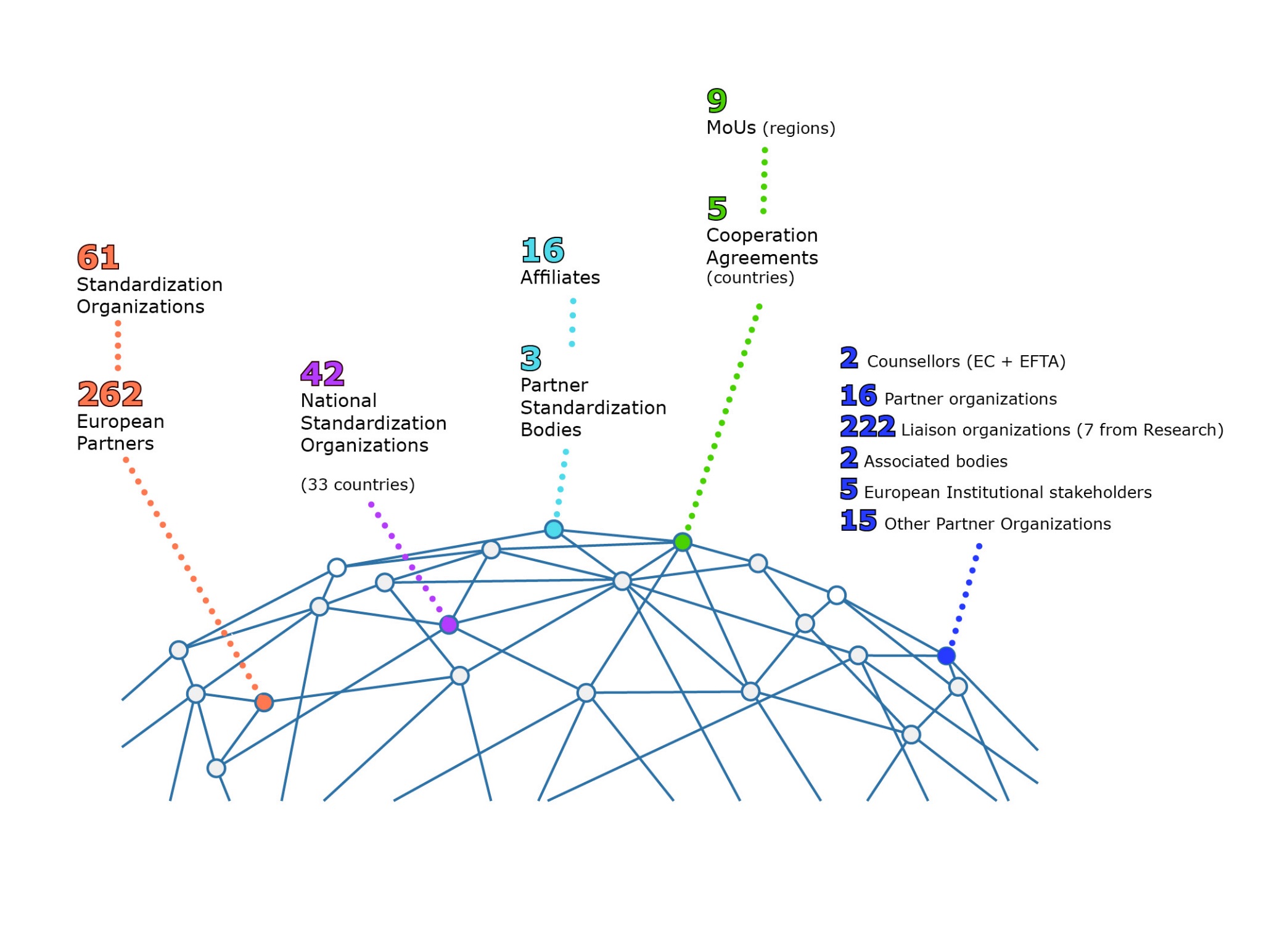 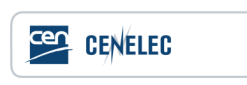 [Speaker Notes: CEN and CENELEC activities e.g.: energy, ICT, machinery, healthcare, materials, pressure equipment, transport, measuring instruments, research and innovation. 
Highlight increasing convergence of technologies and issues => requiring an increasing coordination effort

Also: 
200.000 experts
497 TCs and 1.903 Working Groups
23.196 European Standards]
Fundamentals – CEN and CENELEC standards are…
Based on the national delegation principle
Representing consensus among all interested parties, including industry & SMEs and societal stakeholders 
Voluntary
Developed by independent organizations distinct from authorities
[Speaker Notes: The fundamentals of European standardization]
CEN and CENELEC - Impact
33 identical national standards

All conflicting standards removed

Access to a market of 500            million people

Supporting free circulation 
     goods in Europe 
     and beyond
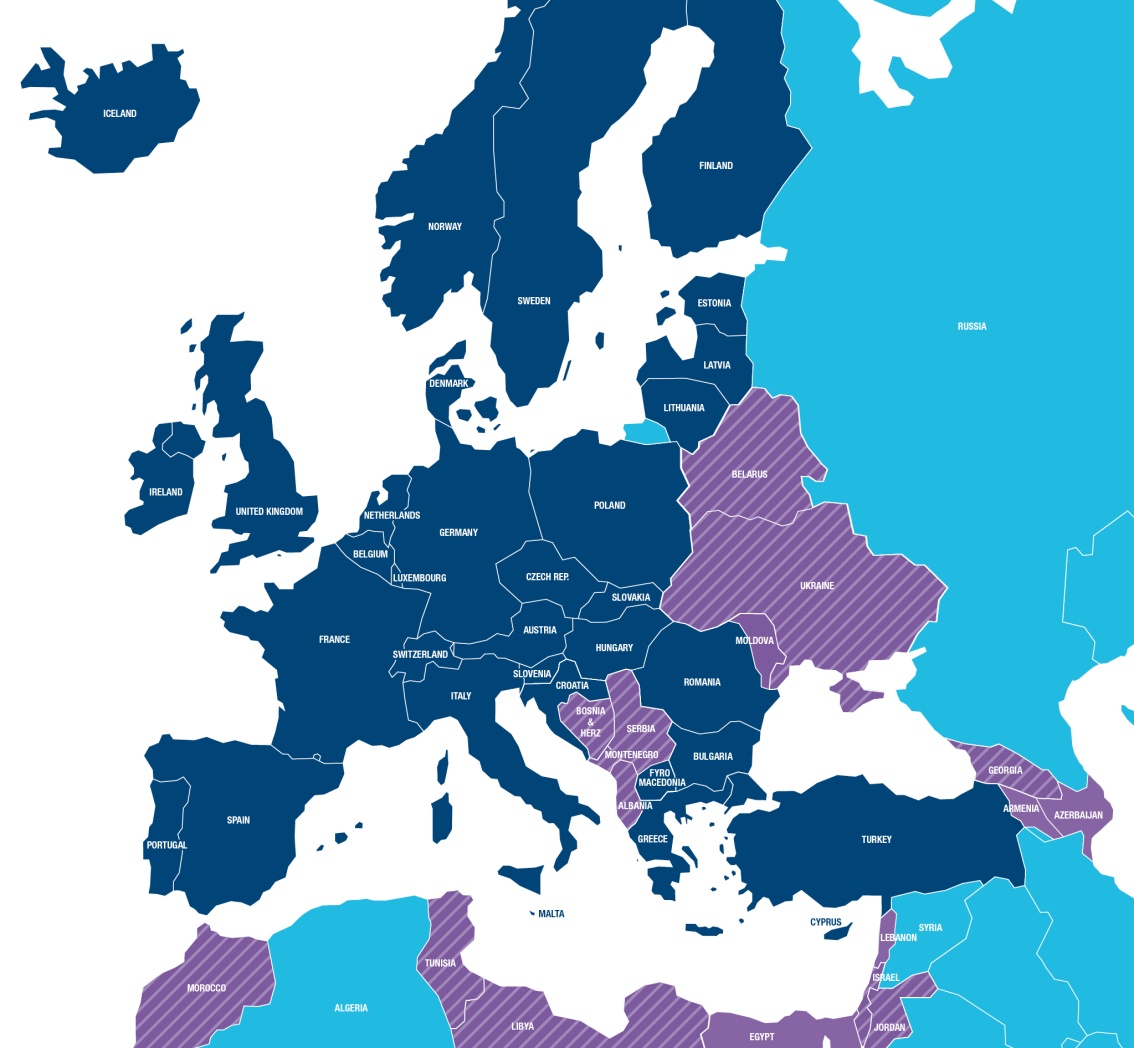 European Standards – evolution
…meeting stakeholder needs
[Speaker Notes: European standards cover an increasingly wide range of technology, societal, environmental and business needs

The future is exciting – just as the world around us is changing at an ever increasing rate, so standardization is evolving (and must evolve) to meet the challenges….and seize the many business-supporting and life-enhancing opportunities

…there’s never been a better time to be involved in standards making!]
Strategic challenge
Supporting the take up of 
digital technologies in non-digital sectors
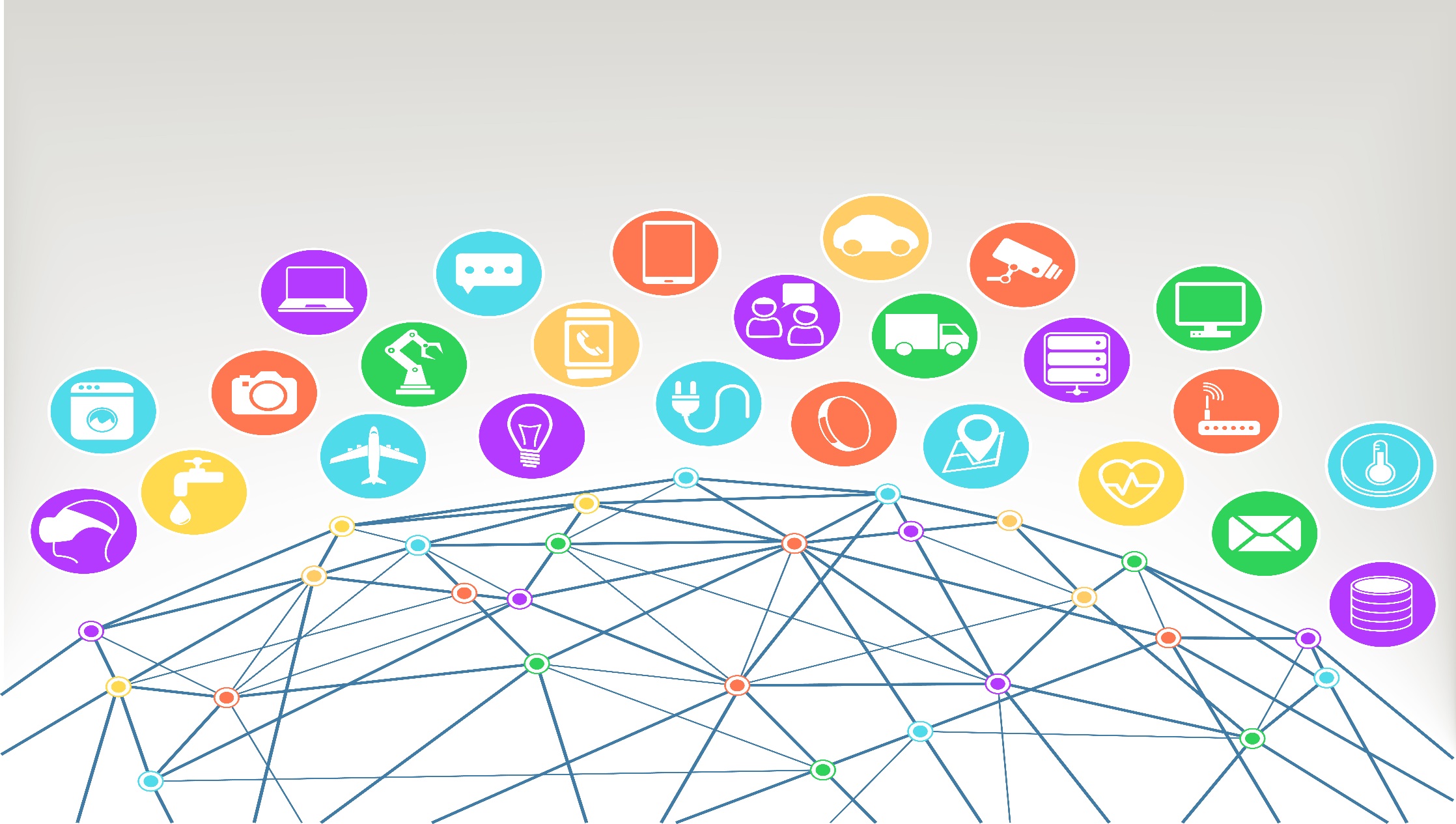 IoT SDOs and Alliances Landscape (Vertical and Horizontal Domains)
Vehicular/
Transportation
Manufacturing/Industry Automation
Farming/
Agrifood
Home/Building
Cities
Wearables
Energy
Healthcare
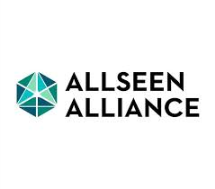 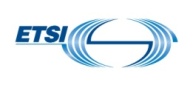 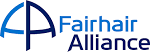 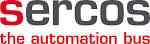 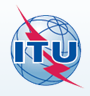 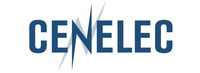 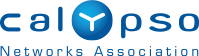 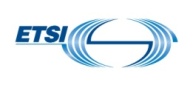 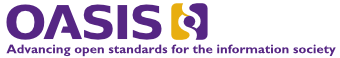 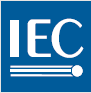 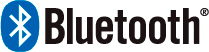 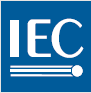 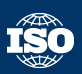 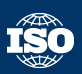 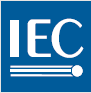 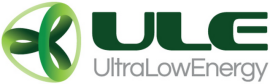 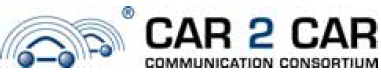 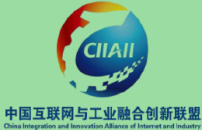 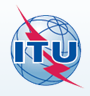 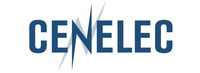 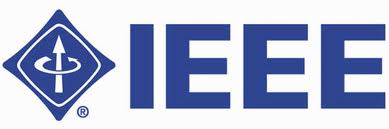 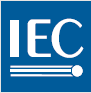 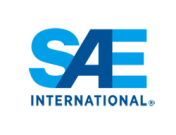 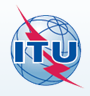 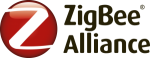 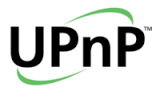 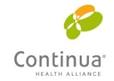 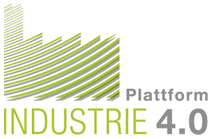 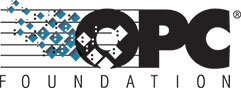 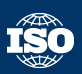 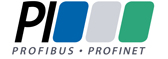 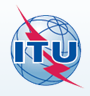 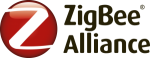 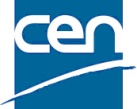 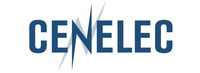 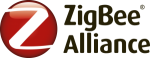 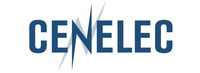 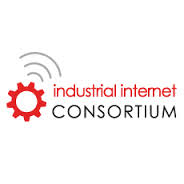 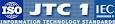 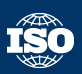 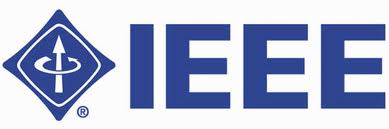 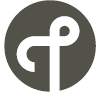 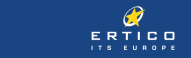 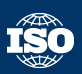 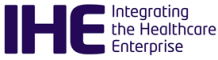 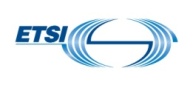 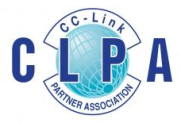 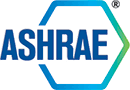 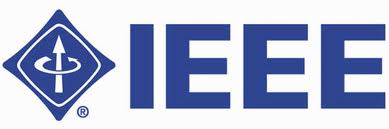 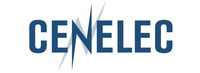 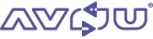 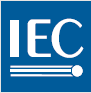 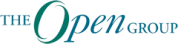 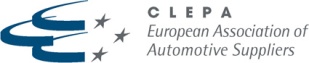 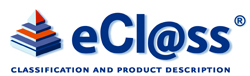 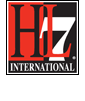 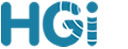 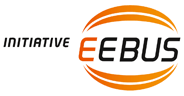 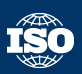 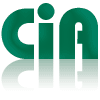 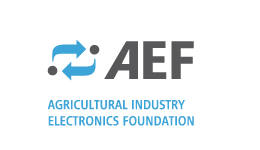 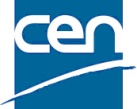 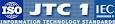 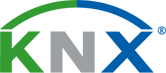 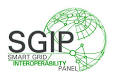 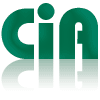 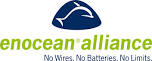 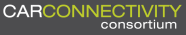 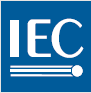 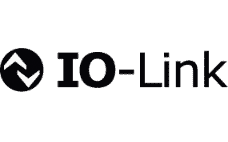 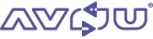 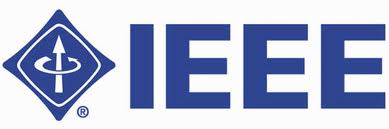 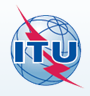 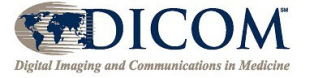 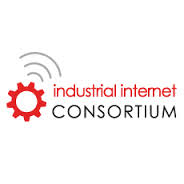 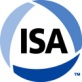 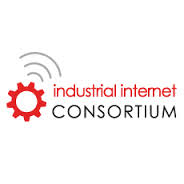 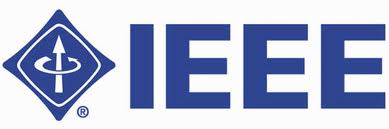 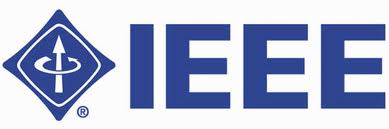 Open Automotive Alliance
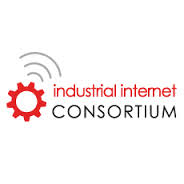 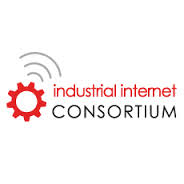 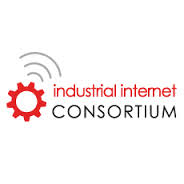 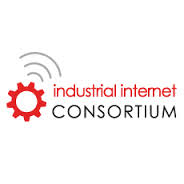 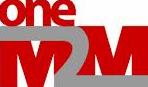 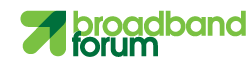 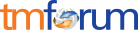 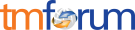 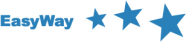 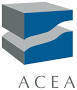 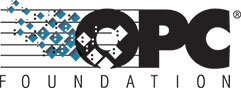 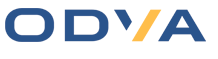 Open Connectivity Foundation
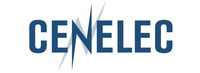 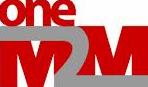 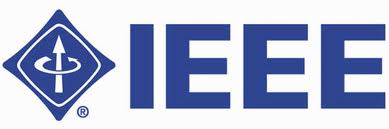 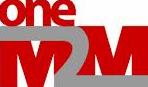 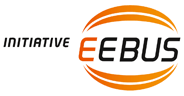 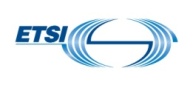 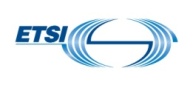 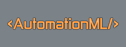 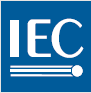 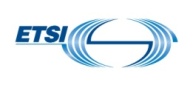 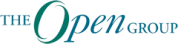 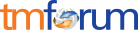 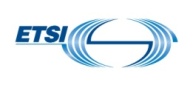 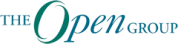 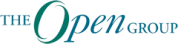 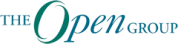 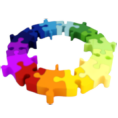 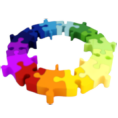 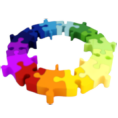 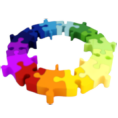 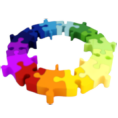 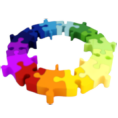 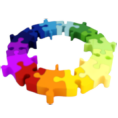 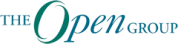 AIOTI
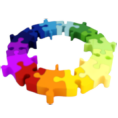 AIOTI
AIOTI
AIOTI
AIOTI
AIOTI
AIOTI
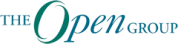 AIOTI
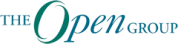 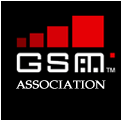 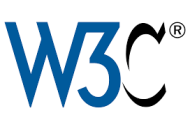 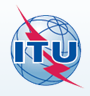 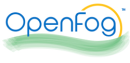 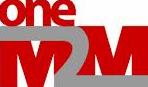 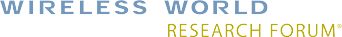 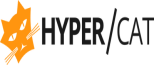 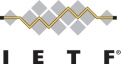 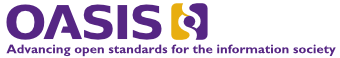 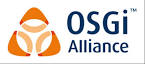 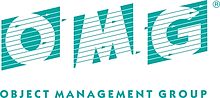 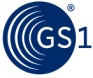 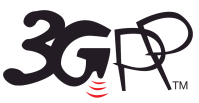 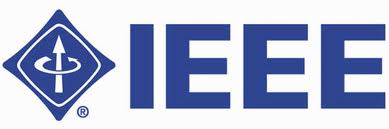 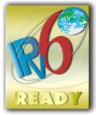 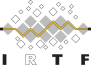 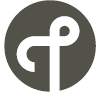 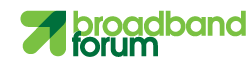 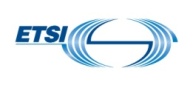 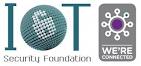 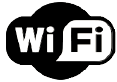 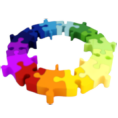 AIOTI
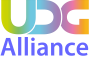 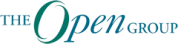 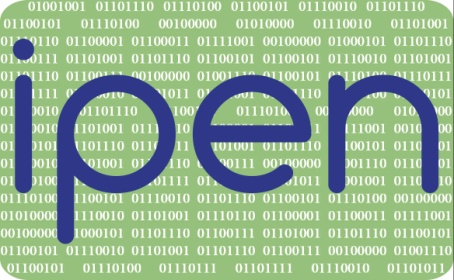 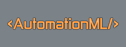 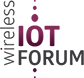 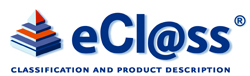 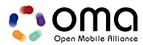 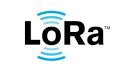 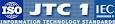 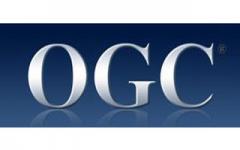 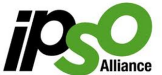 NB-IoT Forum
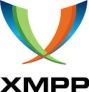 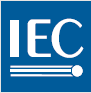 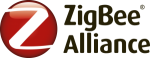 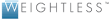 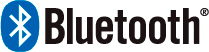 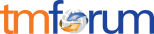 Horizontal/Telecommunication
Source: AIOTI WG3 (IoT Standardisation) – Release 2.4
Security & privacy requirements
IoT: innovative services in various application domains
Heterogeneous technologies 
Satisfying security and privacy requirements is fundamental 
Include data confidentiality, authentication, access control within the IoT network, privacy and trust, and enforcement of security and privacy policies. 
Traditional security countermeasures cannot be directly applied due to many different standards and communication stacks involved. 
High number of interconnected devices leads to scalability issues
Privacy by design
JWG 8 Privacy management in products and services 
define privacy requirements for the implementation of Privacy-by design principles for security product/services lifecycle in any business domain.
EC/EFTA M/530 ‘Privacy management in the design and development and in the production and service provision processes of security technologies’
Work programme
Data protection by design and by default (EN)
Video surveillance (CEN/TR)
Biometric for access control including face recognition (CEN/TR)
Cybersecurity
CEN-CENELEC Focus Group
explore ways and means for supporting the implementation of trustworthy Digital Single Market in terms of cybersecurity aspects and data protection.

ISO/IEC 27001 Information Security Management 

Workshop Q1 2017: vertical sectors’ needs: 
Efficiency 
Integrity 
Availability 
Confidentiality 
Functional safety
[Speaker Notes: New legislation came into force in Europe on these topics, namely the European Commission proposed a comprehensive reform of data protection rules in the EU. On 4 May 2016, the official texts of the Regulation and the Directive have been published in the EU Official Journal in all the official languages. While the Regulation will enter into force on 24 May 2016, it shall apply from 25 May 2018. The Directive enters into force on 5 May 2016 and EU Member States have to transpose it into their national law by 6 May 2018.
 
Secondly, the Directive on Security of Network and Information Systems (NIS Directive) was adopted on 06 July 2016. It is expected that they will impact European standardization any time soon (we might receive a Form A from DIN to create a TC on cybersecurity-related topics).]
Thank you!
www.cen.eu  
www.cenelec.eu
www.cencenelec.eu
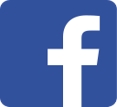 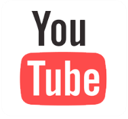 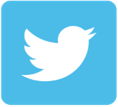 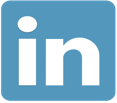 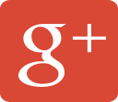 Follow us on: